Herzlich willkommenlorem ipsum sit dolor!
Corporate Design der Universiät des Saarlandes
Präsentation vom 02.12.2019
Ich bin eine Headline in 26 pt
Ich bin ein Fließtext in 20 pt und einem Zeilenabstand von 1,5. Dies dient der Übersichtlichkeit und Klarheit. In Präsentationen sollte niemals zu viel Text verwendet werden, um den Betrachter nicht zu ermüden.
Beispielpräsentation
2
02.12.2019
Ich bin eine Headline in 26 pt
Ich bin eine Zwischenüberschrift in 20 pt. Ich bin genauso groß wie Fließtext, aber fett!
Wenn weitergeschrieben wird, dann muss der Fließtext von fett auf normal umgestellt werden, da man dies im Folienmaster innerhalb eines Textrahmens nicht vorformatieren kann.
Beispielpräsentation
3
02.12.2019
Ich bin eine Headline in 26 pt
Ich bin der erste Punkt der Aufzählung auf der ersten Ebene
Ich bin die erste Zeile auf der zweiten Ebene
Ich bin die erste Zeile auf der dritten Ebene
Ich bin die zweite Zeile auf der dritten Ebene
Ich bin die zweite Zeile auf der zweiten Ebene
Ich bin die dritte Zeile auf der zweiten Ebene
Ich bin der zweite Punkt der Aufzählung auf der ersten Ebene
Ich bin die erste Zeile auf der zweiten Ebene
Ich bin die erste Zeile auf der dritten Ebene
Beispielpräsentation
4
02.12.2019
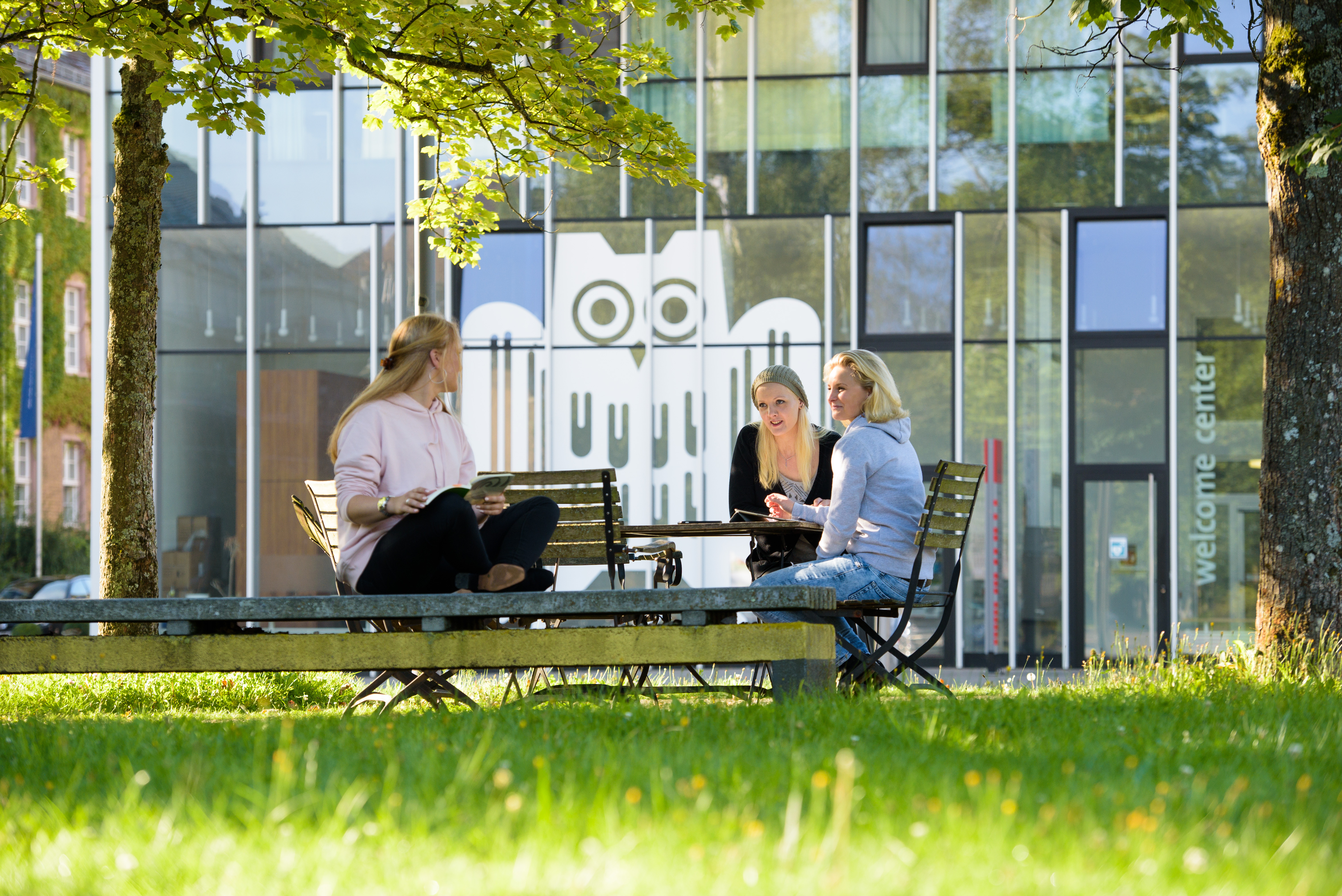 Ich bin ein Fließtext in 20 pt und einem Zeilenabstand von 1,5. Dies dient der Übersichtlichkeit und Klarheit. In Präsentationen sollte niemals zu viel Text verwendet werden, um den Betrachter nicht zu ermüden.
Beispielpräsentation
5
02.12.2019
Kombination 1 Text und Bild in 26 pt
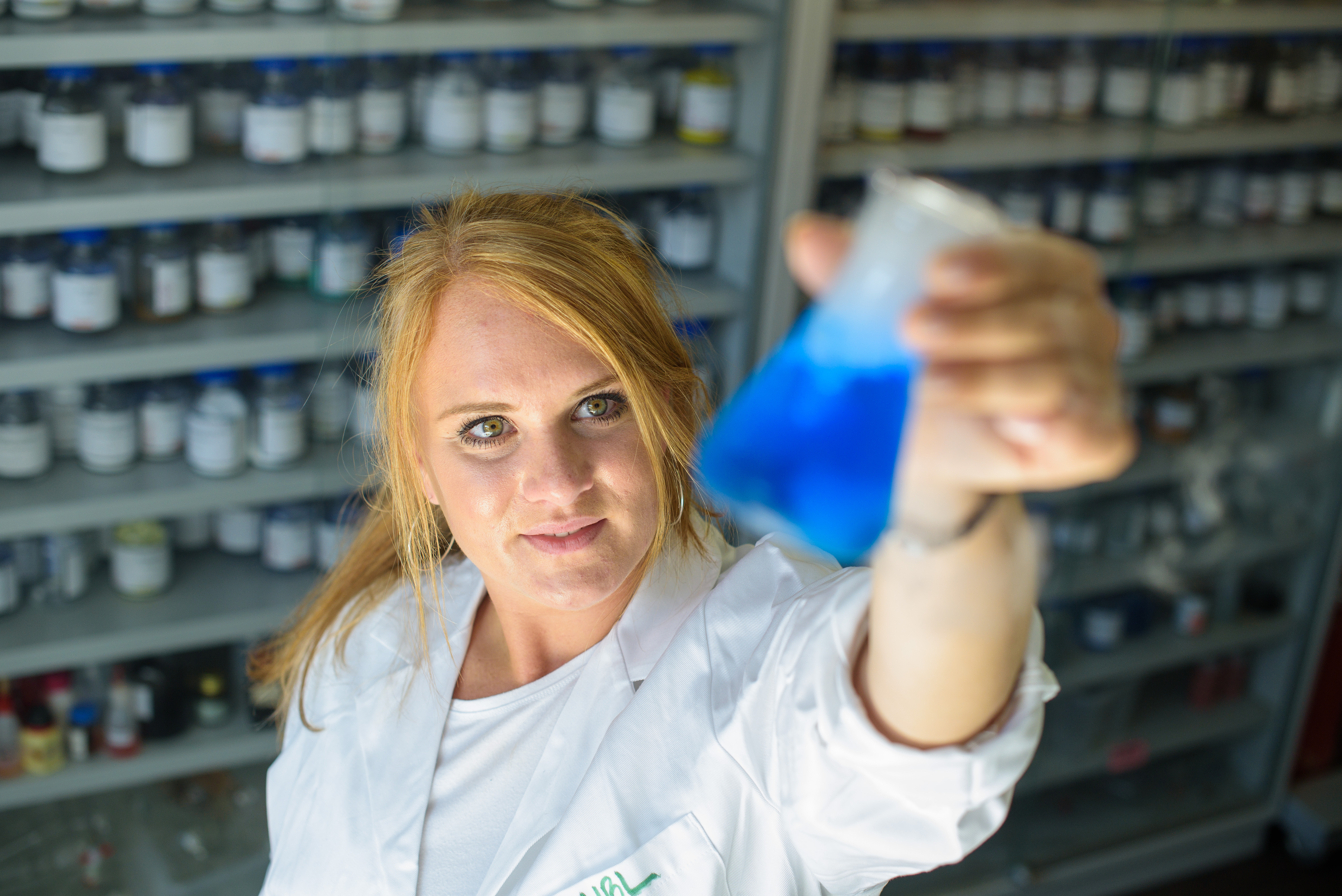 Ich bin ein Fließtext in 20 pt und einem Zeilenabstand von 1,5. Dies dient der Übersichtlichkeit und Klarheit. In Präsentationen sollte niemals zu viel Text verwendet werden, um den Betrachter nicht zu ermüden.
Beispielpräsentation
6
02.12.2019
Kombination 1 Text und Bild in 26 pt
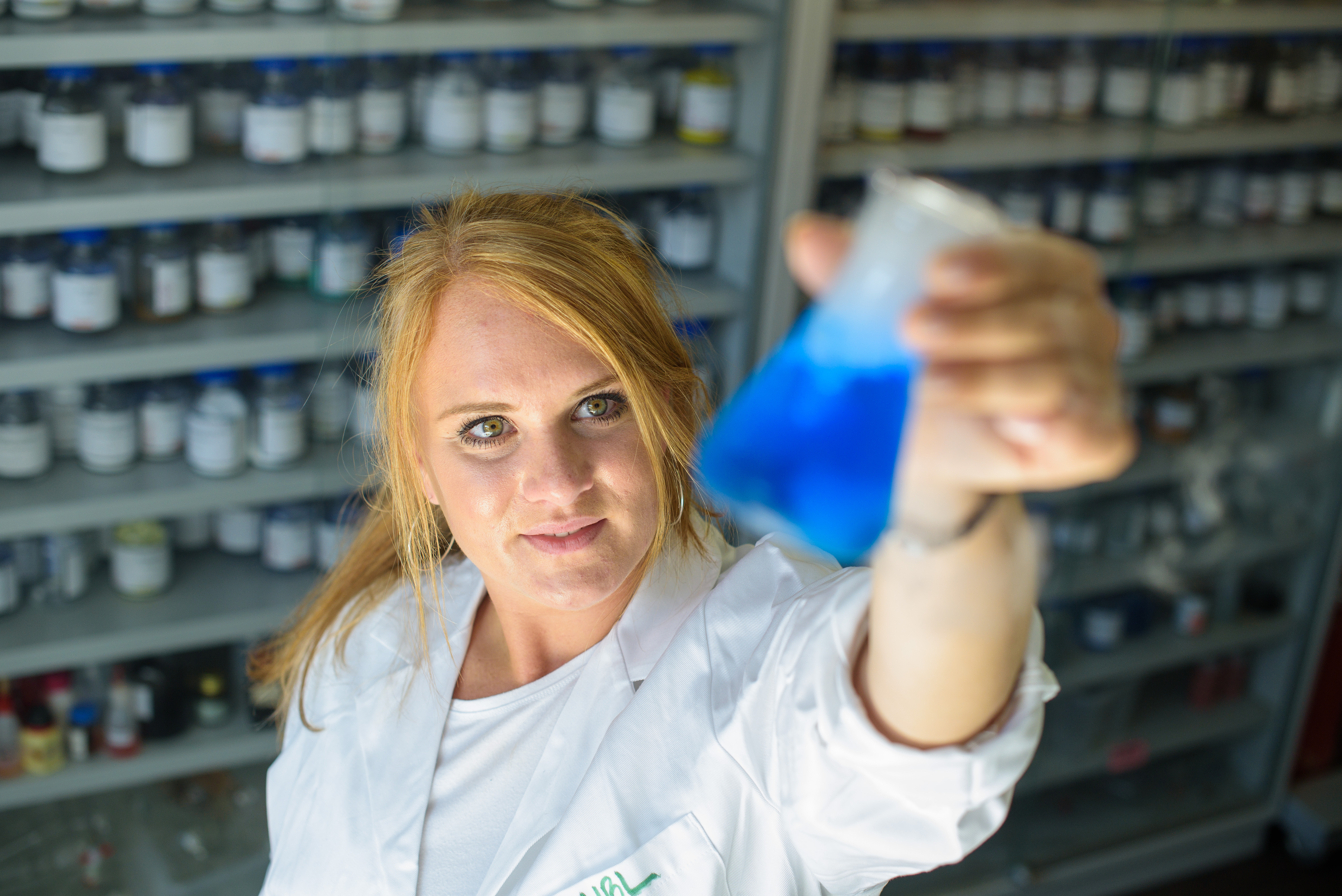 Ich bin ein Fließtext in 20 pt und einem Zeilenabstand von 1,5. Dies dient der Übersichtlichkeit und Klarheit. In Präsentationen sollte niemals zu viel Text verwendet werden, um den Betrachter nicht zu ermüden.
Beispielpräsentation
7
02.12.2019
Kombination 1 Text und Bild in 26 pt
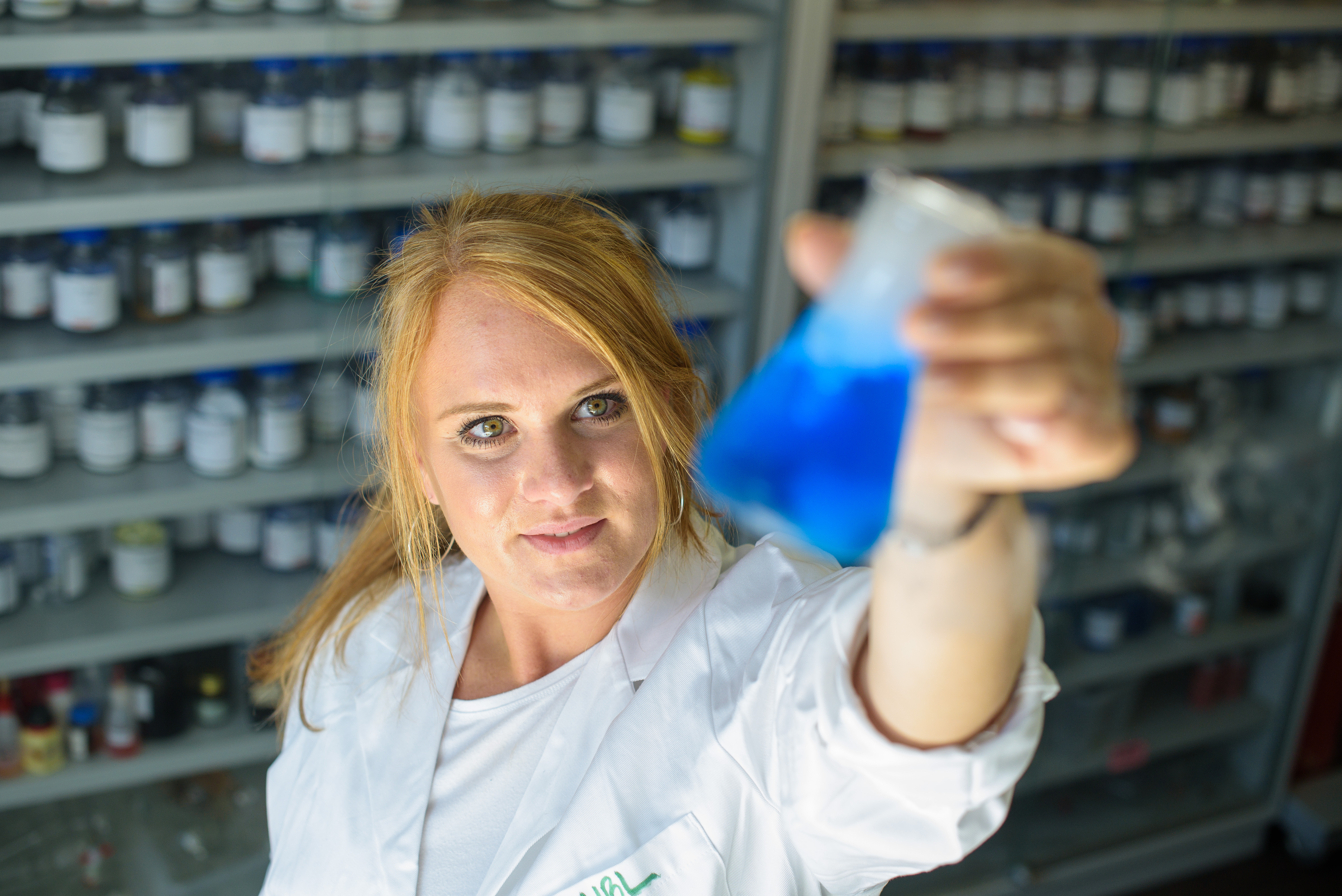 Ich bin der erste Punkt der Aufzählung auf der ersten Ebene
Ich bin die erste Zeile auf der zweiten Ebene
Ich bin die erste Zeile auf der dritten Ebene
Ich bin die zweite Zeile auf der dritten Ebene
Ich bin die zweite Zeile auf der zweiten Ebene
Ich bin die dritte Zeile auf der zweiten Ebene
Beispielpräsentation
8
02.12.2019
Kombination 1 Text und Bild in 26 pt
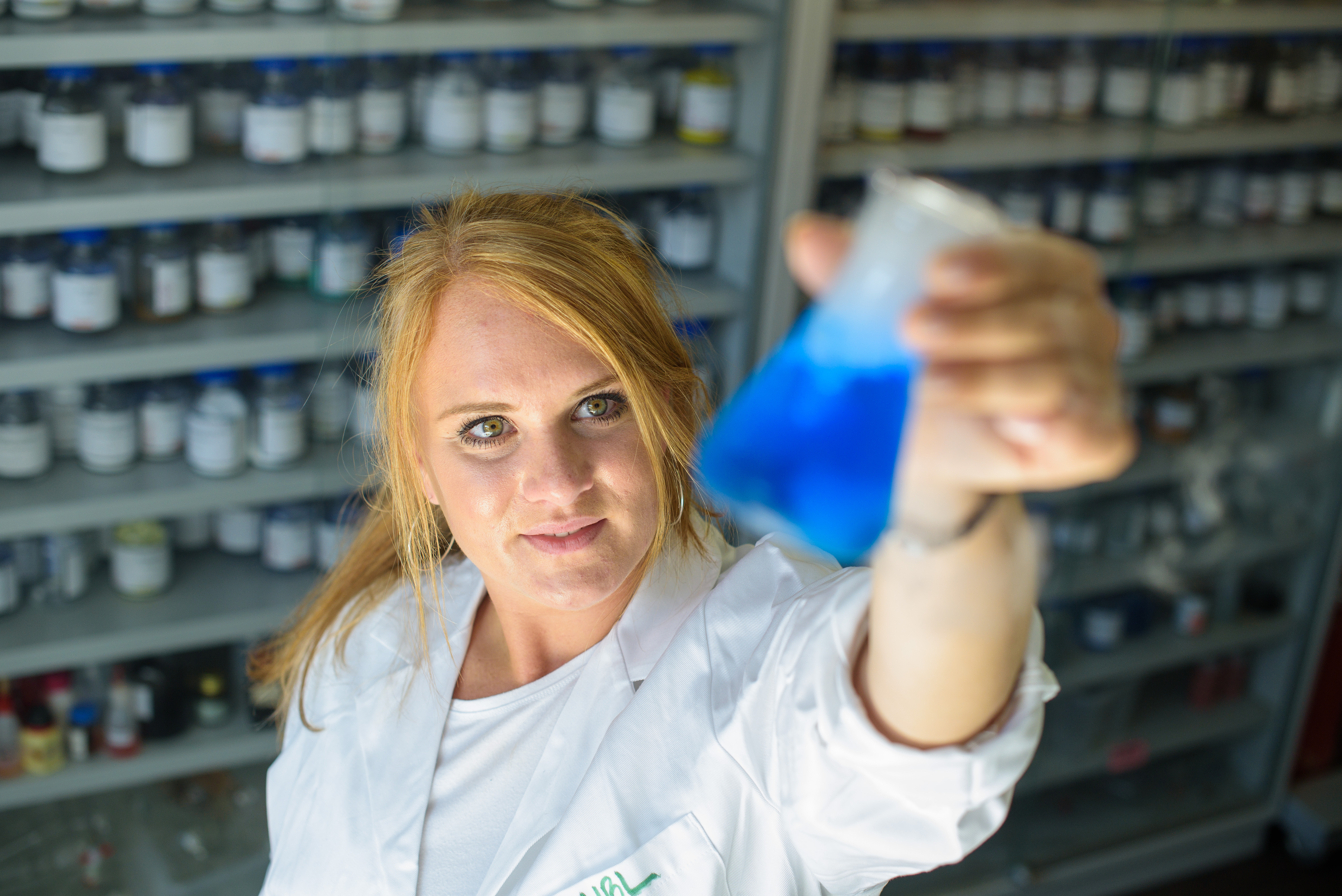 Ich bin der erste Punkt der Aufzählung auf der ersten Ebene
Ich bin die erste Zeile auf der zweiten Ebene
Ich bin die erste Zeile auf der dritten Ebene
Ich bin die zweite Zeile auf der dritten Ebene
Ich bin die zweite Zeile auf der zweiten Ebene
Ich bin die dritte Zeile auf der zweiten Ebene
Beispielpräsentation
9
02.12.2019
Beispielpräsentation
10
02.12.2019
Beispielpräsentation
11
02.12.2019
Beispielpräsentation
12
02.12.2019
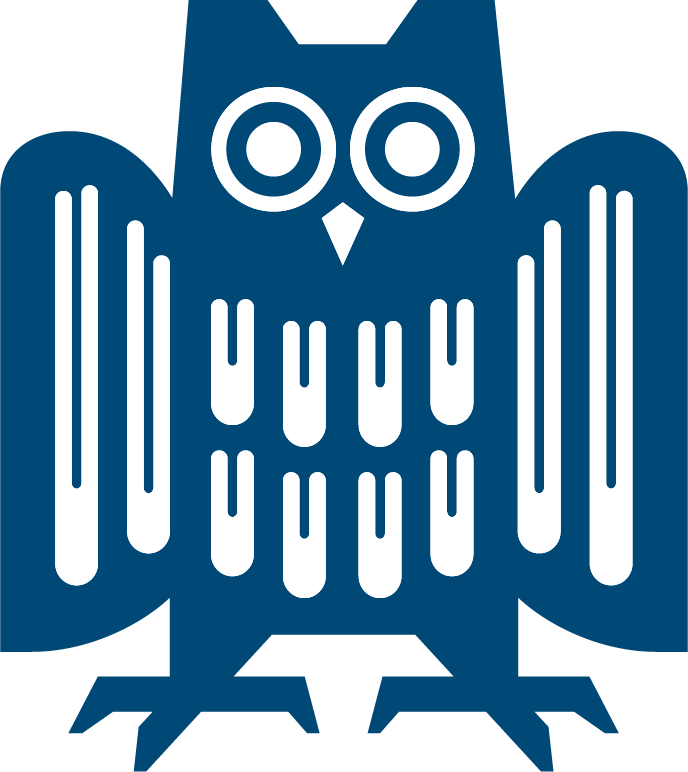 Beispielpräsentation
13
02.12.2019
Ich bin eine Headline in 26 pt
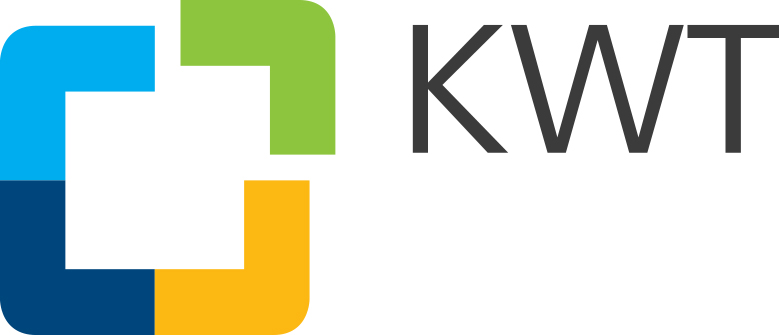 Ich bin eine Folie, bei der ein weiteres Logo zum Uni-Logo platziert wird. Das zusätzliche Logo wird links neben das Uni-Logo gesetzt und mit einem grauen Trennstrich versehen. Die Headline rückt nach links, die Positionierung des Inhaltsbereiches ändert sich nicht. Diese Darstellung kann auf alle weiteren Masterfolien adaptiert werden.
Beispielpräsentation
14
02.12.2019
Vielen Dank für Ihre Aufmerksamkeit.